Дидактический потенциал электронных образовательных ресурсов для младших школьников
подготовила учитель начальных классов Сызранского филиала ГС(К)ОУ школы-интерната №2 г.о. Жигулёвск
Прорешкина Ольга Николаевна
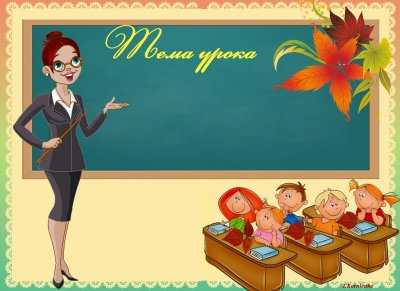 В соответствии с требованиями  ФГОС НОО
одной из важнейших задач учителя начальных классов становится умение организовывать процесс обучения в условиях информационной образовательной среды (ИОС).
Информационная образовательная среда -
это система инструментальных средств и ресурсов, обеспечивающих условия для реализации образовательной деятельности на основе информационно-коммуникационных технологий.
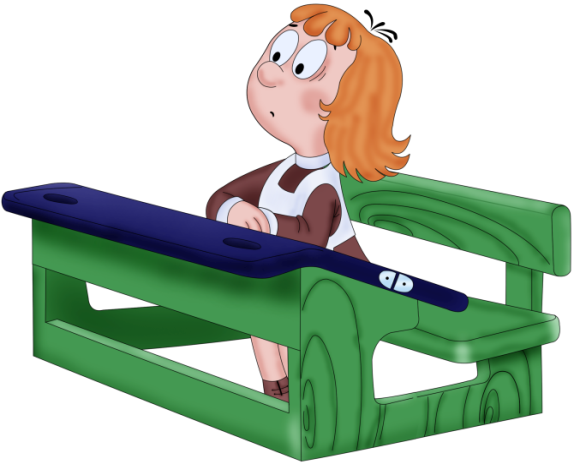 Уроки с использованием компьютерных технологий позволяют сделать их более
интересными
продуманными
мобильными
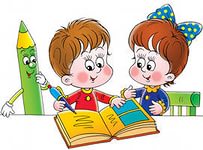 Функции электронных образовательных ресурсов
Способствую-
щие усвоению содержания обучения.
Содействую-щие
 успешности дальнейшего обучения школьника.
Ориентирован-
ные на формирование положительного отношения ребенка к процессу и результату обучения.
Направленные
 на оптимизацию учебного процесса.
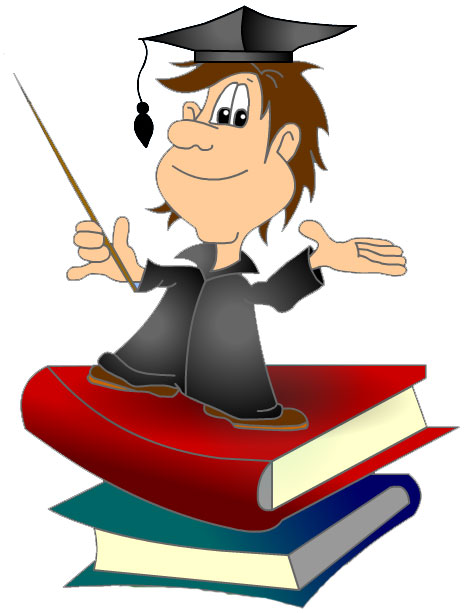 Функции, ориентированные на формирование положительного отношения ребенка к процессу и результату обучения
• развития собственных мотивов школьника к выполнению учебных действий,
• отслеживание и одобрение успешных действий ученика,
• создание благоприятного эмоционального фона для учебной деятельности,
• реализации связи содержания обучения с жизнью.
В электронных образовательных ресурсах функция развития мотивов школьника к выполнению учебных действий реализуется за счет: ненавязчивого вовлечения ученика в учебно-познавательную деятельность, которое происходит не по прямому указанию учителя, а по собственному желанию ученика разрешить ситуацию, возникающую на экране компьютера; 
вариативности учебных задач, разнообразия способов их представления и оформления, что делает привлекательным обычный процесс отработки навыков.
Функция отслеживания и одобрения успешных действий ученика реализуется в электронных образовательных ресурсах за счет возможности накапливать и анализировать статистические данные о достижениях школьника, вырабатывая запрограммированную реакцию на положительные сдвиги. При этом отмеченным может быть не только улучшение результата в целом, но и маленькие достижения по отдельным показателям, например, увеличение количества правильно решенных задач в единицу времени, правильных ответов на контрольные вопросы, уменьшение количества неудачных попыток выполнить задание, допущенных ошибок, обращений за подсказкой и т.д.
Создание благоприятного эмоционального фона для учебной деятельности. Применение электронных образовательных ресурсов на уроке, как правило, не оставляет ни одного школьника равнодушным. Формированию положительных эмоций и эстетических чувств способствует приятный интерфейс ресурса, гармонично подобранная цветовая гамма, использование специальных приемов для привлечения и сосредоточения внимания школьника, развития его воображения, мышления, памяти. Созданию положительного эмоционального фона способствует также возможность в любой момент отменить выполненные действия и вернуться на предыдущий шаг. Для поиска правильного или эффективного способа решения учебной задачи ученик может осуществлять несколько попыток без опасений каких-либо негативных последствий.
Использование образовательных ресурсов расширяет возможности для реализации связей содержания обучения с жизненными реалиями. Учебная задача на экране компьютера может быть представлена со всеми необходимыми ей атрибутами: например, предметами, которые нужно посчитать, корзиной, в которой они содержатся, весами и гирями для взвешивания. Вполне реальными могут быть смоделированные в задачах ситуации – приобретение товаров в магазине, путешествие в общественном транспорте, где используются подлинные цены товаров, стоимость проезда– такие, с которыми ребенок сталкивается в повседневной жизни.
В среде электронного образовательного ресурса становится доступной для ученика и такая деятельность, которая связана с решением задачи, но не может быть реализована в условиях класса. Например, ученик может «переливать» жидкость из одной посуды в другую, «рассаживать» растения, «разрезать» пирог, «переходить» дорогу, по которой движется транспорт.
Функции, способствующие усвоению содержания обучения
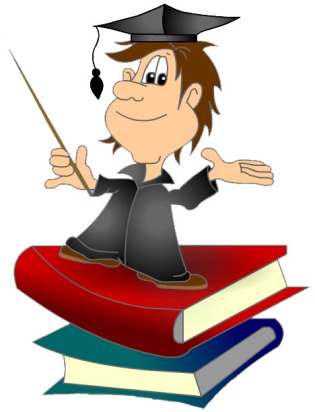 • визуализации,
• тренинговая,
• коррекционная,
• интеграционная,
• обеспечение своевременной помощи в овладении содержания обучения,
Функция визуализации определяется как ведущая функция дидактических средств. Важность этой функции обусловлена такими факторами, как емкость визуального способа представления информации, повышение доступности учебного материала для учащихся, возрастание объема учебного материала, который должен быть усвоен в рамках отдельного урока.
Использование электронных ресурсов существенно расширяет спектр и качество доступных для применения в обучении иллюстративных материалов: традиционно используемые рисунки, фотографии, репродукции дополняются анимированными изображениями, флэш-иллюстрациями, видеосъемками реальных событий, оцифрованными раритетными материалами - историческими архивными документами, уникальными книжными изданиями, фотографиями прошлой эпохи и тому подобное. Среди визуальных средств особого внимания заслуживают схемы и таблицы, которые широко используются в практике обучения и могут быть достаточно емкими, включая как компактное представление текущего учебного материала, так и демонстрацию его логических связей с понятиями, изученными ранее в рамках этой или другой дисциплины.
Тренинговая функция. В начальной школе большое внимание уделяется отработке предметных и общеучебных умений и навыков, на которые в дальнейшем опирается увеличение темпа обучения, сложности и объема новой информации, предоставляемой школьнику на уроке. 
Неоспоримым преимуществом электронных тренажеров для детей младшего школьного возраста является возможность обеспечить вариативность заданий, неповторимость упражнений, предназначенных для формирования соответствующих навыков, привнести элементы игры, состязания в этот процесс. Привлекательная форма представления заданий, их динамичность, практическая цель (раскрасить рисунок, собрать ключи, освободить принцессу и т.д.) превращает рутинную работу по отработке навыков в интересную игру, что мотивирует ребенка к выполнению задач репродуктивного характера.
Значимость коррекционной функции обусловлена тем, что пробелы в обучении осложняют понимание и усвоение последующего материала . Своевременное выявление и устранение пробелов, исправление ложных представлений и неточностей в знаниях школьников требует профессионального мастерства учителя. 
Коррекционная функция электронных образовательных ресурсов реализуется за счет:
         мгновенной реакции компьютера на действия школьника;
         использования различных способов выявления пробелов в знаниях школьников, недостаточной сформированности их умений (путем анализа ответов на контрольные вопросы, измерения времени, которое понадобилось ученику для обдумывания ответа, учета количества обращений ученика за подсказками, фиксации тех ситуаций, в которых подсказки понадобились и т.п.);
         реализации различных вариантов коррекции действий школьника – прямых, когда исправляется неправильное действие школьника, демонстрируется (и поясняется) правильный способ выполнения задания, и косвенных, когда ученику предоставляется информация, которая должна помочь ему самостоятельно справиться с заданием.
Возможность реализации интеграционной функции электронных средств обучения для младших школьников обусловлена тем, что в таких средствах учебный материал подается небольшими логически завершенными порциями, при этом используются различные способы для того, чтобы удержать внимание ребенка или сосредоточить его на важных моментах, исключить возможность формального просмотра учебного материала, обеспечить его правильное понимание и усвоение школьником.
В цифровых образовательных средствах функция обеспечения своевременной помощи в овладении содержанием обучения реализуется за счет сопровождения деятельности школьника индивидуализированными подсказками, указаниями, объяснениями и т.д. Такая помощь ученику может предоставляться как по его запросу, так и автоматически. Сигналом о необходимости помощи может служить длительная задержка школьника с началом работы или с выполнением ожидаемых действий, значительное количество неудачных попыток решения несложных задач. Уровень помощи может варьироваться от сжатых указаний до демонстрации детализированного решения задачи с пояснениями.
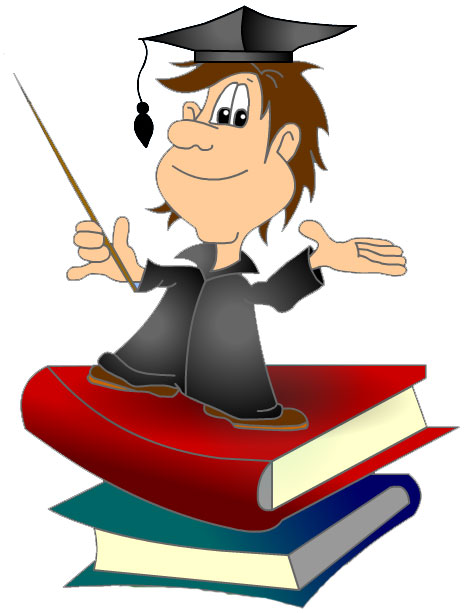 Функции, направленные на оптимизацию учебного процесса
• контрольная,
• диагностическая;
• мониторинговая.
Контрольная функция. Основным видом контроля в начальной школе является текущий, направленный на получение оперативной информации об учебных достижениях учеников. В среде электронного образовательного ресурса контроль приобретает непрерывный характер и реализуется в интеграции с обучением: все действия школьника отслеживаются, накапливаются данные о его затруднениях, предоставление каждой новой порции учебного материала может быть увязано с подтверждением определенного уровня усвоения предыдущей. Важным является то, что контроль в педагогических программных средствах не создает для школьника психологического напряжения и воспринимается им как естественное сопровождение обучения, диалог с учебной средой.
Диагностическая функция электронных образовательных средств заключается в помощи учителю оценить действия ученика в программной среде, в котором осуществляется обучение, тренировка или проверка успеваемости школьника, выяснить причины неправильных действий ребенка, определить, в чем именно заключаются его затруднения. Такая функция реализуется путем незаметного для ученика сбора и накопления значительного количества информации, которая позволяет диагностировать его состояние, степень внимания, специфику реакции на вопросы программы, длительность обдумывания ответа и тому подобное.
Мониторинговая функция электронных дидактических ресурсов заключается в накоплении, систематизации и осуществлении статистического анализа значительных объемов данных о каждом школьнике. Такой анализ позволяет учителю определить факторы, которые действительно влияют на качество учебной деятельности конкретного школьника, выявить ее тенденции, спрогнозировать будущие результаты.
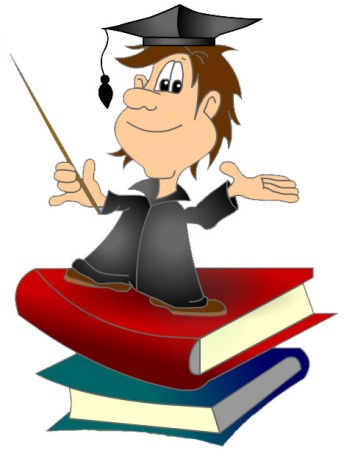 Функции, содействующие успешности дальнейшего обучения школьника
• инструментальная,
• исследовательская,
• мобилизационная,
• формирования его целостного мировоззрения.
Характеризуя инструментальную функцию, следует принять во внимание, что начальная школа является тем этапом, когда компьютер для ребенка перестает быть исключительно средством развлечения, а превращается в инструмент его предметной и творческой деятельности. В таком преобразовании ведущую роль играет систематическое использование электронных образовательных ресурсов в школьном обучении.
Исследовательскую функцию электронных дидактических ресурсов мы понимаем как поддержку исследовательской деятельности школьника в компьютерной среде.
Включение учащегося в исследовательскую деятельность вполне соответствует его возрастным потребностям, так как в этом возрасте еще сохраняется природная любознательность и любопытство ребенка, он много экспериментирует и открывает для себя правила и законы. Использование электронных дидактических ресурсов позволяет сохранить и развить любознательность школьника, его желание самостоятельно о чем-то узнать, в чем убедиться.
Мобилизационная функция цифровых образовательных ресурсов заключается в создании условий, побуждающих школьника к активизации приобретенных знаний и их применения для разрешения проблемной ситуации, выбора способа действий или решения поставленной задачи.
Функция формирования целостного мировоззрения занимает отдельное место в рассматриваемой группе функций. 
Формированию целостного мировоззрения учащегося в процессе использования электронных дидактических ресурсов способствует то, что современные цифровые технологии способны создать на экране компьютера реалистичное отображение изучаемых объектов, обеспечивая их визуальное, аудиальное и даже тактильное восприятие ребенком, тем самым предоставляя ему возможность получить ощущение соприкосновения с окружающим миром.
Спасибо за внимание!
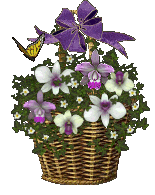